河童と蛙
１年
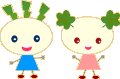 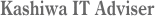 踊る
おど
沼地
ぬま　ち
沸かす
わ
長唄
なが　うた
泡
あわ
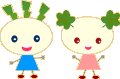 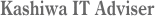